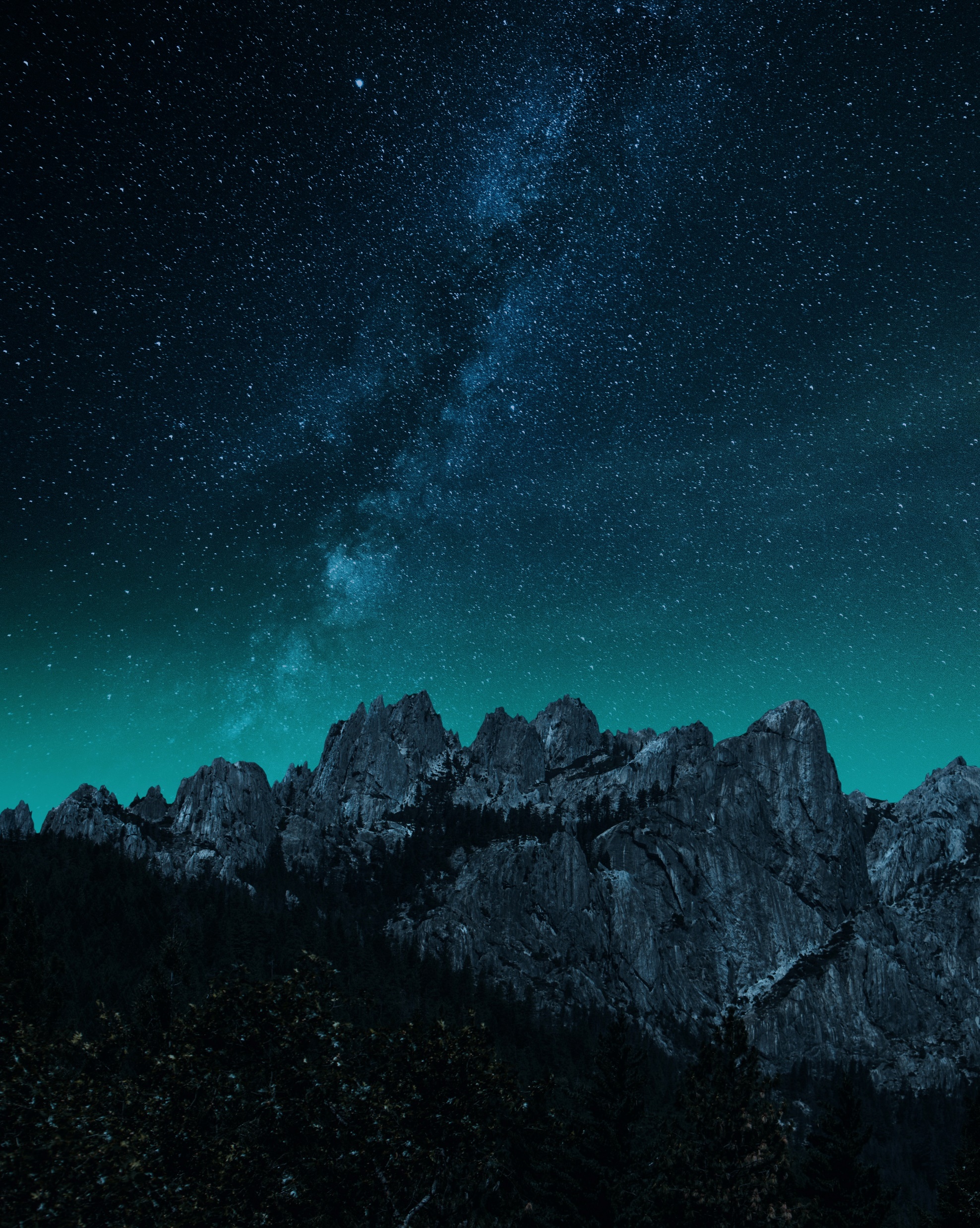 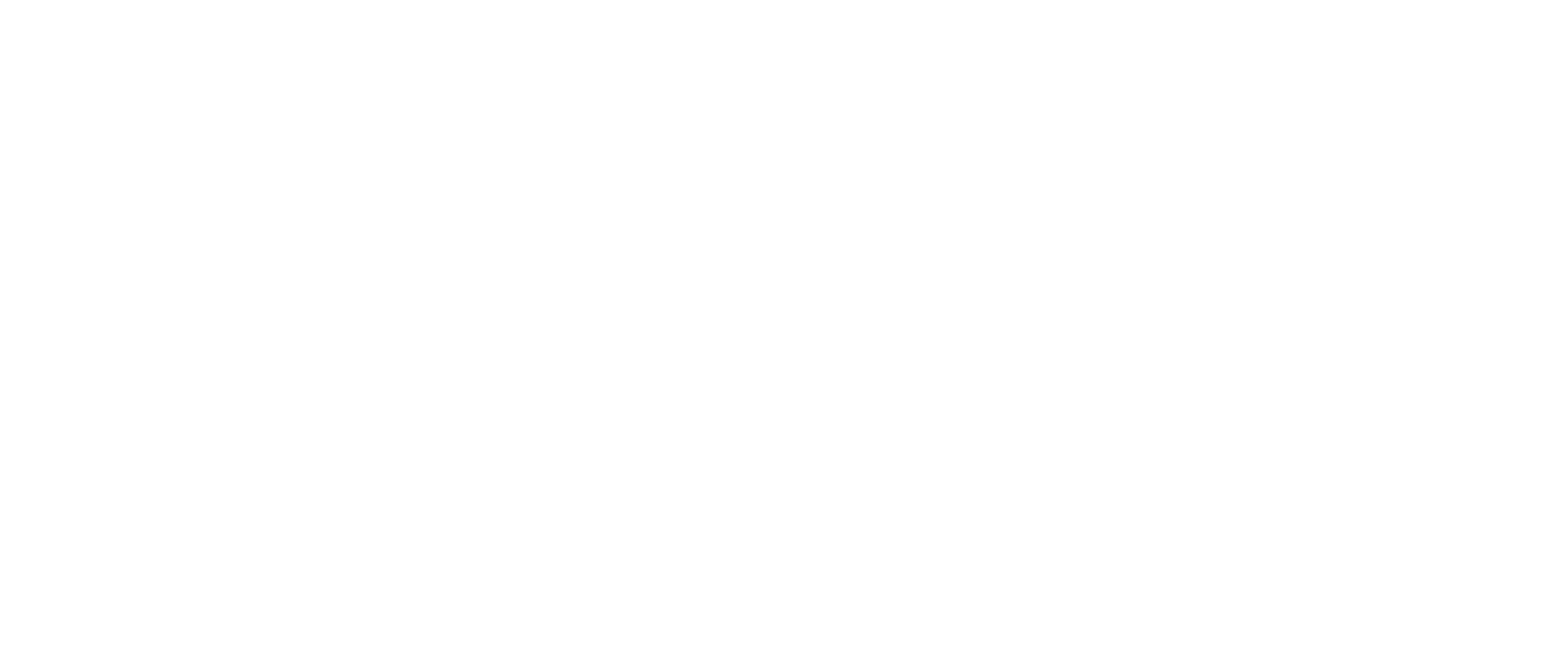 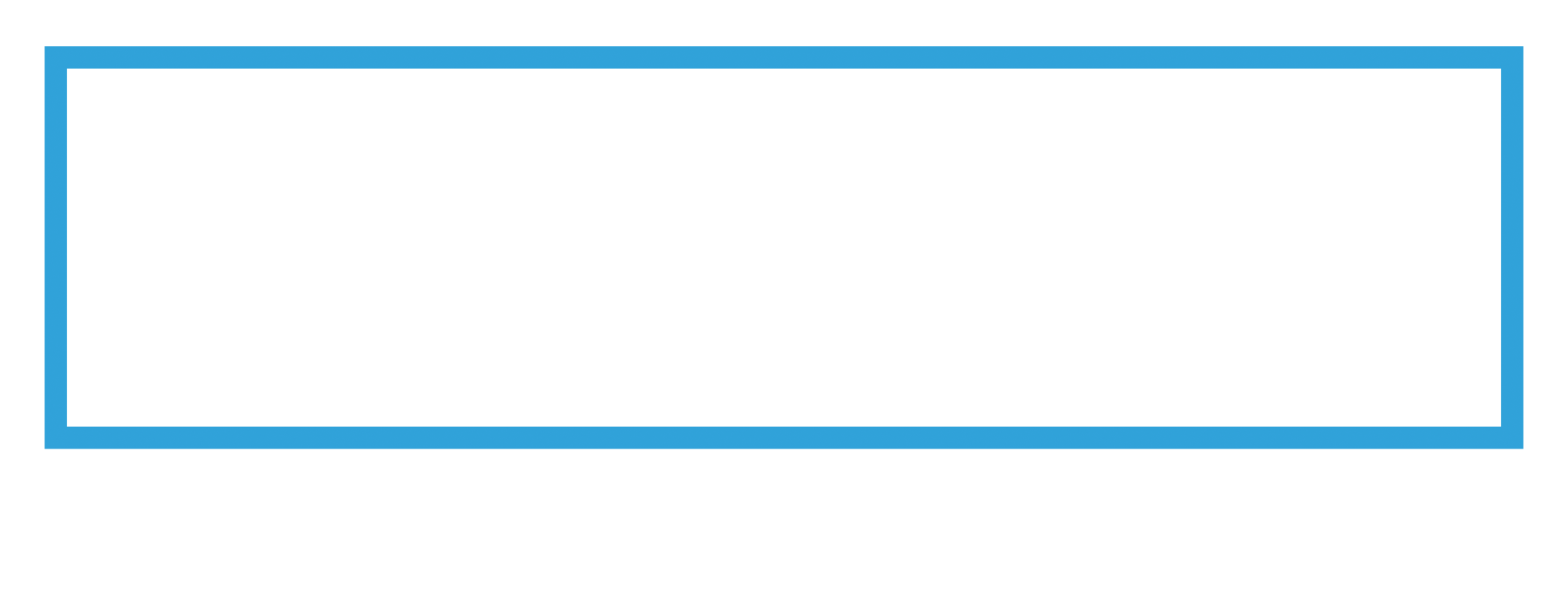 FOR PROPRIETARY USE: SILAC INSURANCE COMPANY®
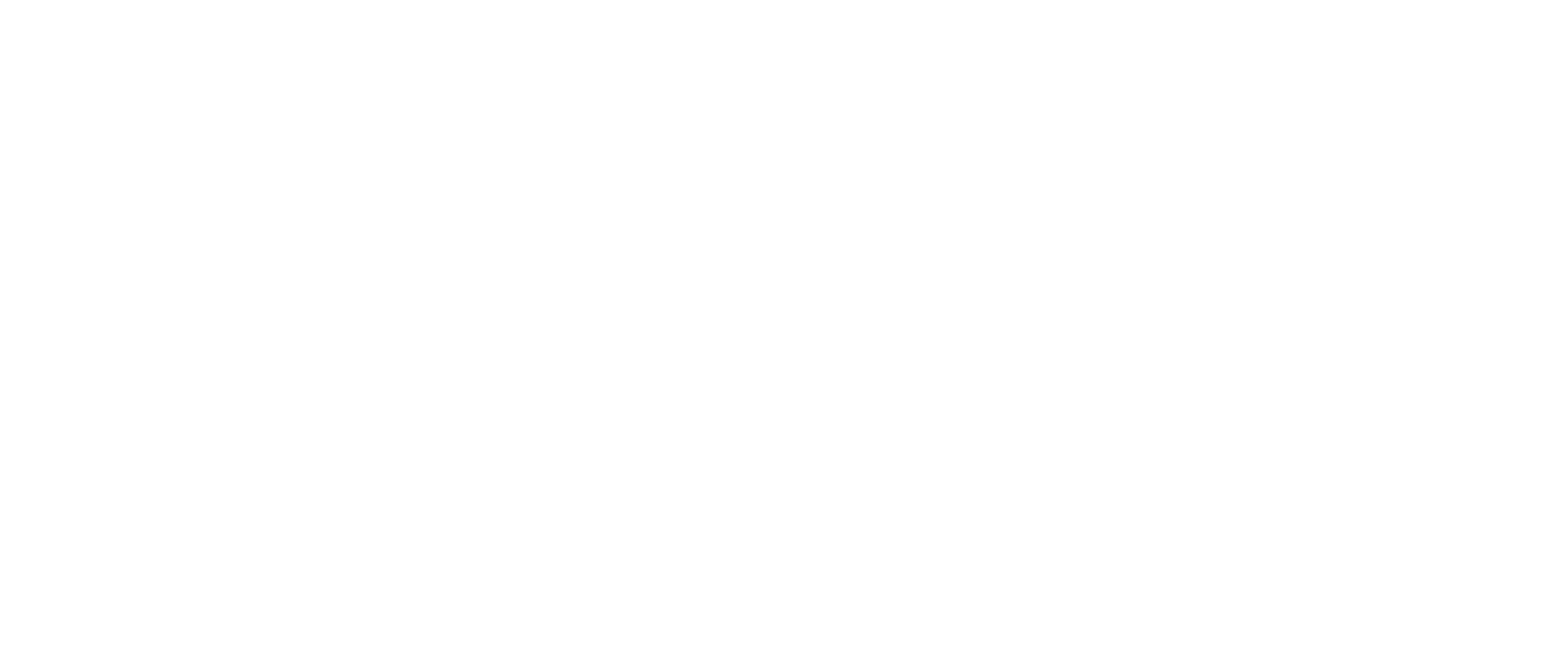 HIGHLIGHTS
Benefit-focused FIA
7-, 10- & 14-year versions
Benefit bonus & non-benefit bonus versions
All one-year crediting strategies
S&P 500, Barclays Atlas 5 & CS RavenPack AI
Tremendous benefit growth
5 enhanced benefits
No fees!!!
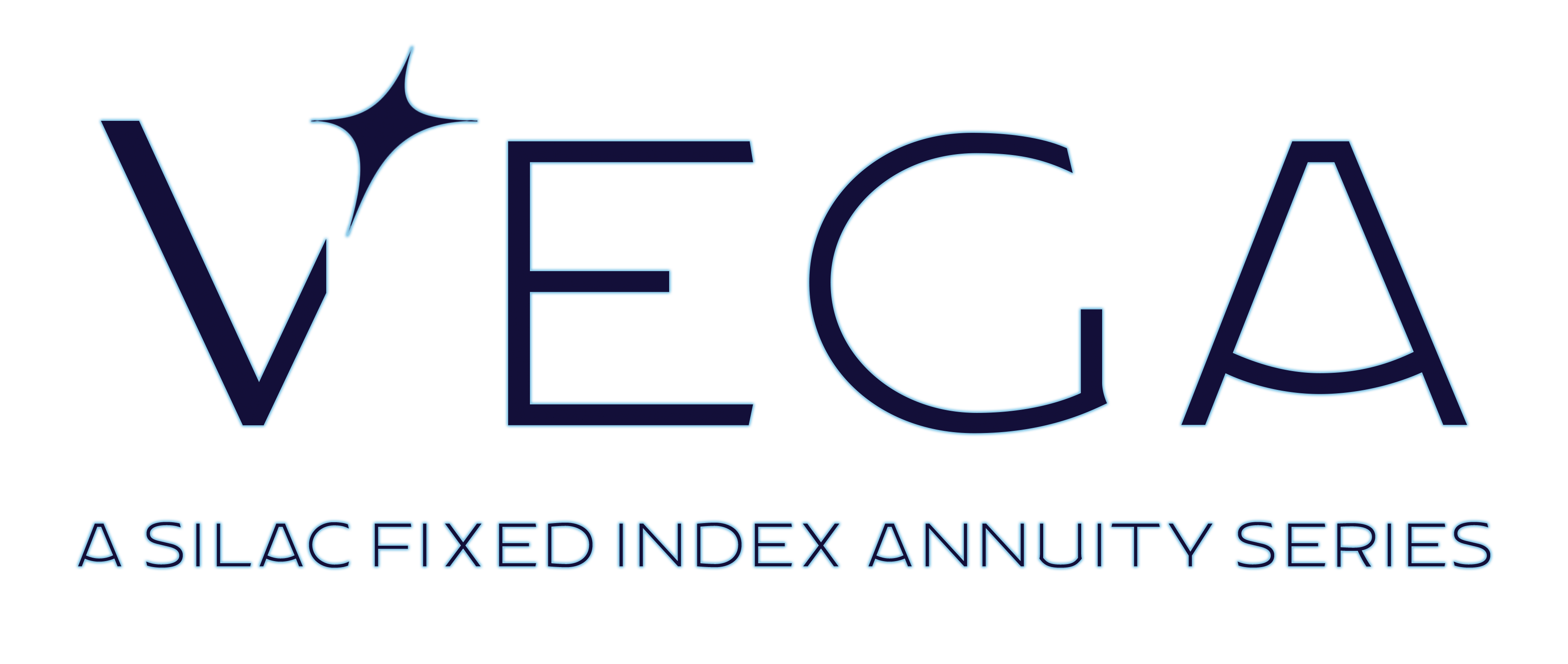 VEGA BONUS – BENEFIT VALUE ACCUMULATION
Vega Bonus 14
Vega Bonus 10
Vega Bonus 7
Benefit Rate = AV Interest Credit x Benefit Multiplier
If AV had 4% interest credit, Benefit Rate on Vega Bonus 14 = 4% x 200% = 8%
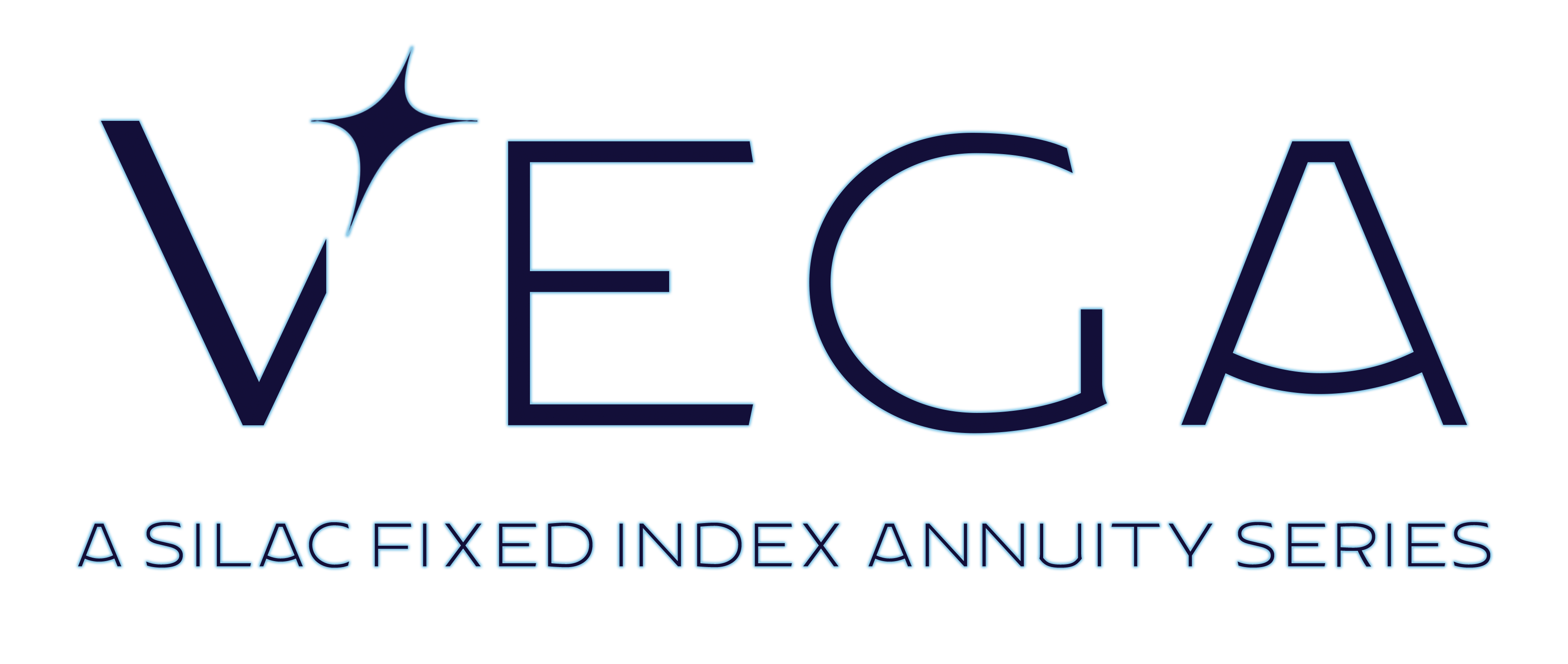 VEGA – BENEFIT VALUE ACCUMULATION
Vega 14
Vega 10
Vega 7
Benefit Rate = AV Interest Credit x Benefit Multiplier
If AV had 4% interest credit, Benefit Rate on Vega 14 = 4% x 300% = 12%
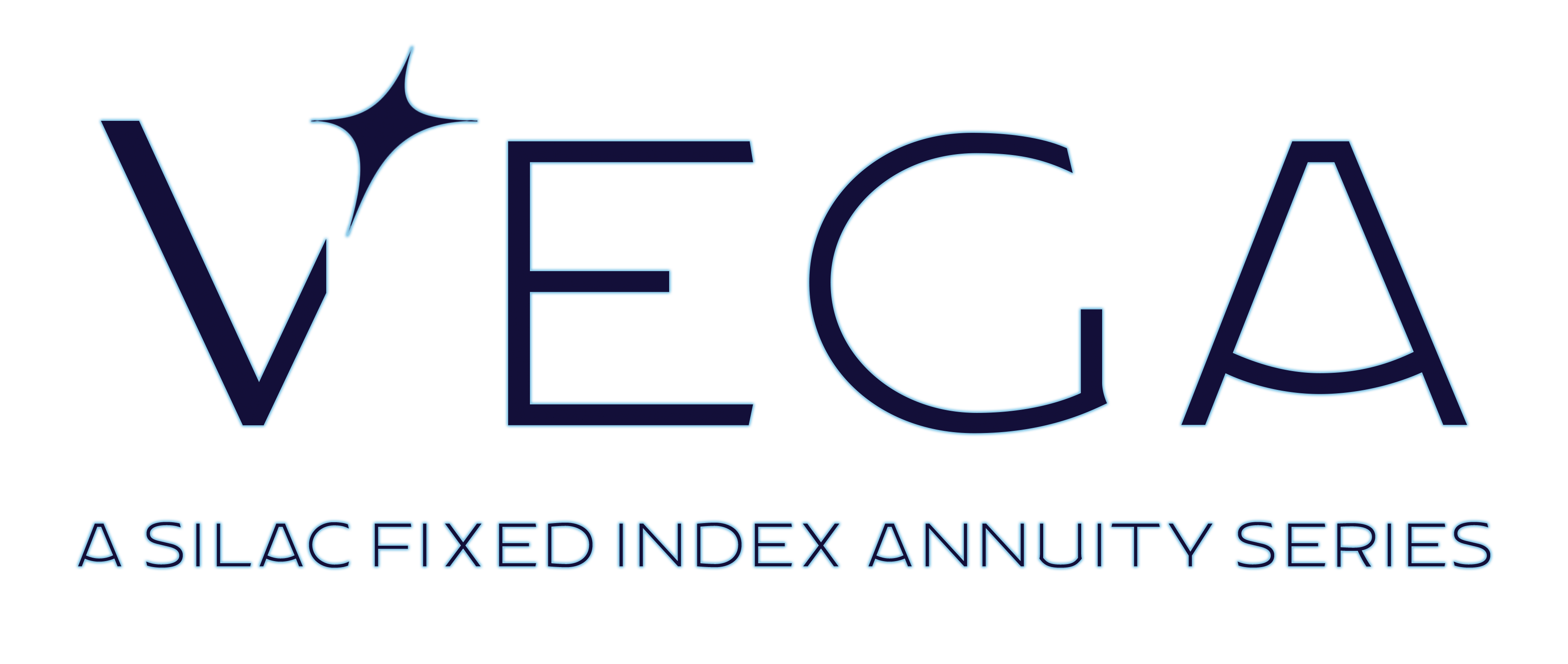 HOW CAN THE BENEFIT VALUE BE ACCESSED?
Increasing Lifetime Withdrawals
Level Lifetime Withdrawals
Wellness Withdrawals
Accelerated Withdrawals – 1st of its kind!!!
Enhanced Death Benefit
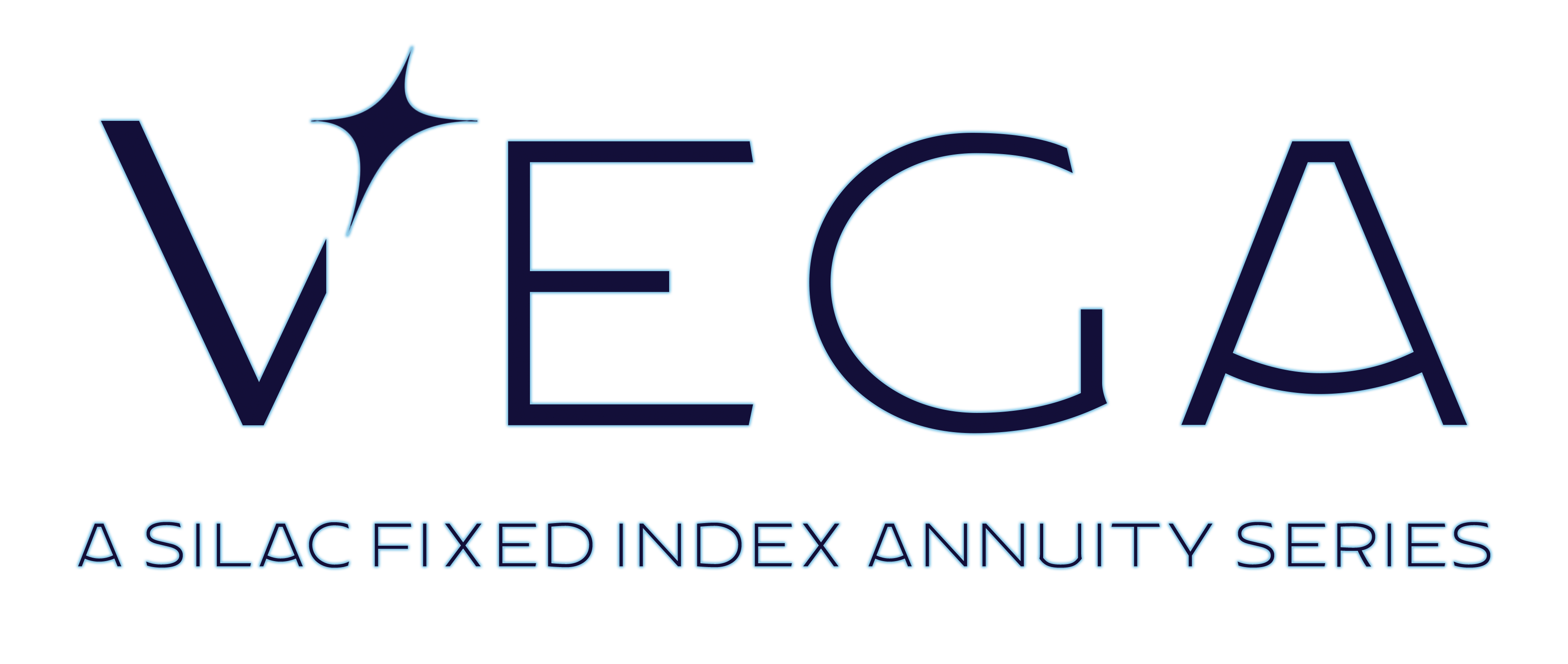 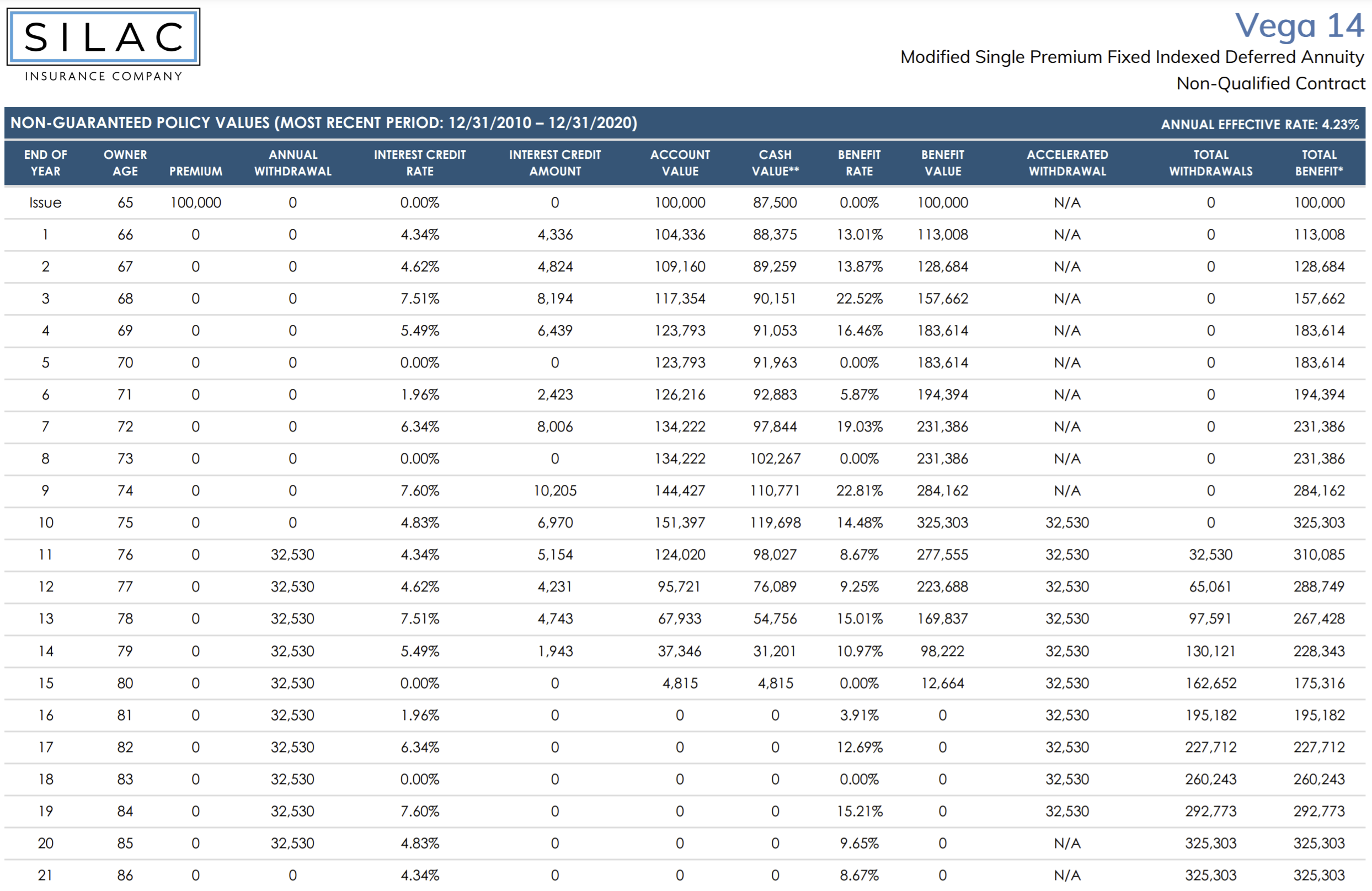 4.34%
300%
13.01%
300%
0.00%
0.00%
22.81%
7.60%
300%
325,303
32,530
AV & BV Depleted
325,303
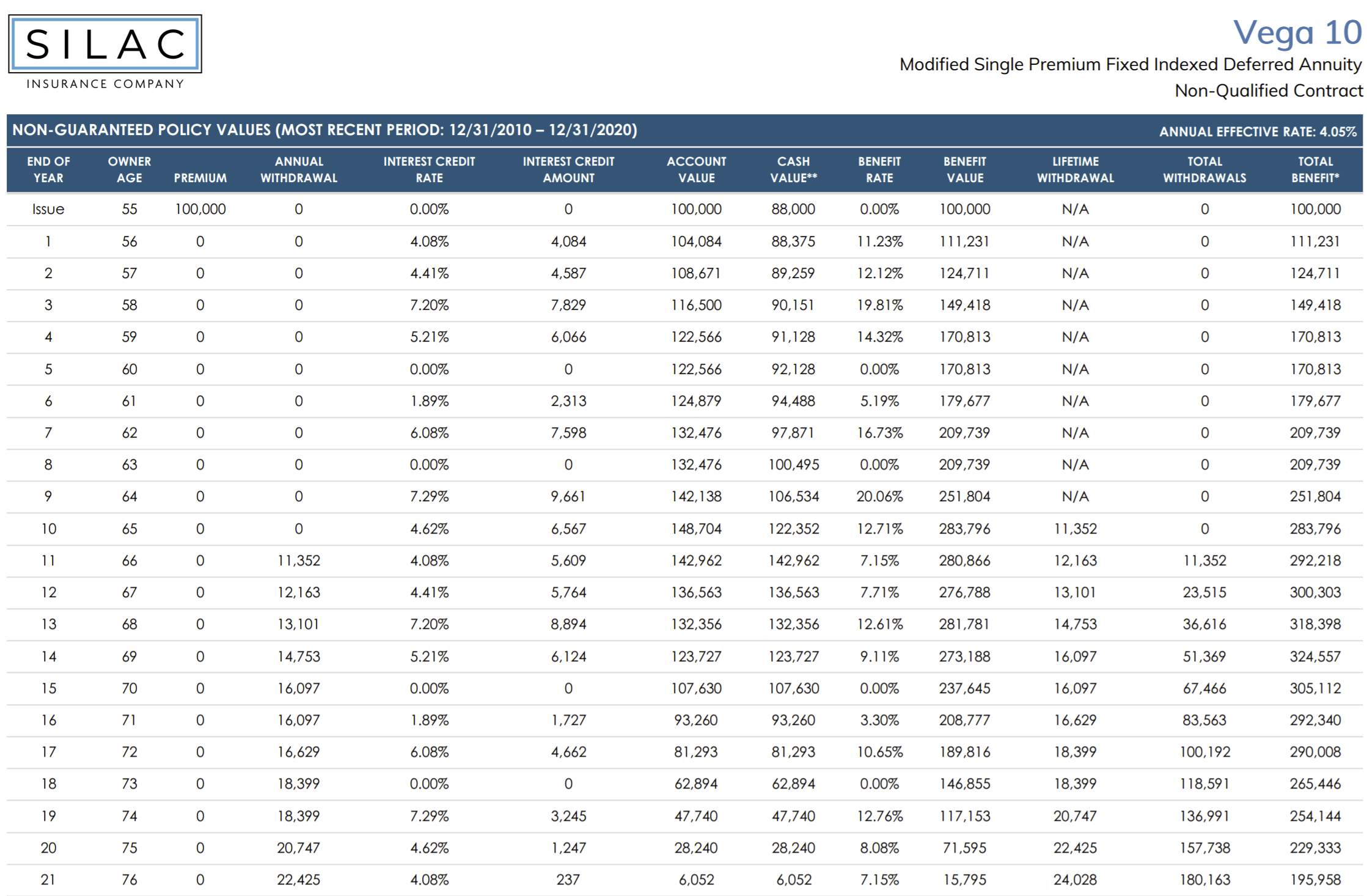 283,796
280,866
4.08%
175%
7.15%
11,352
12,163
732,619
0
0
62,817
Age 90:
2 Year MYGA
Secure Savings and Elite
Over $5 trillion in low yielding accounts – CD’s, Money Market, earning 20 – 50bps.
Provide client with options to earn 1.75% or 2.15%
Don’t tie up funds for a long period of time.
In 2 years, client and agent can decide on new policy/investment.
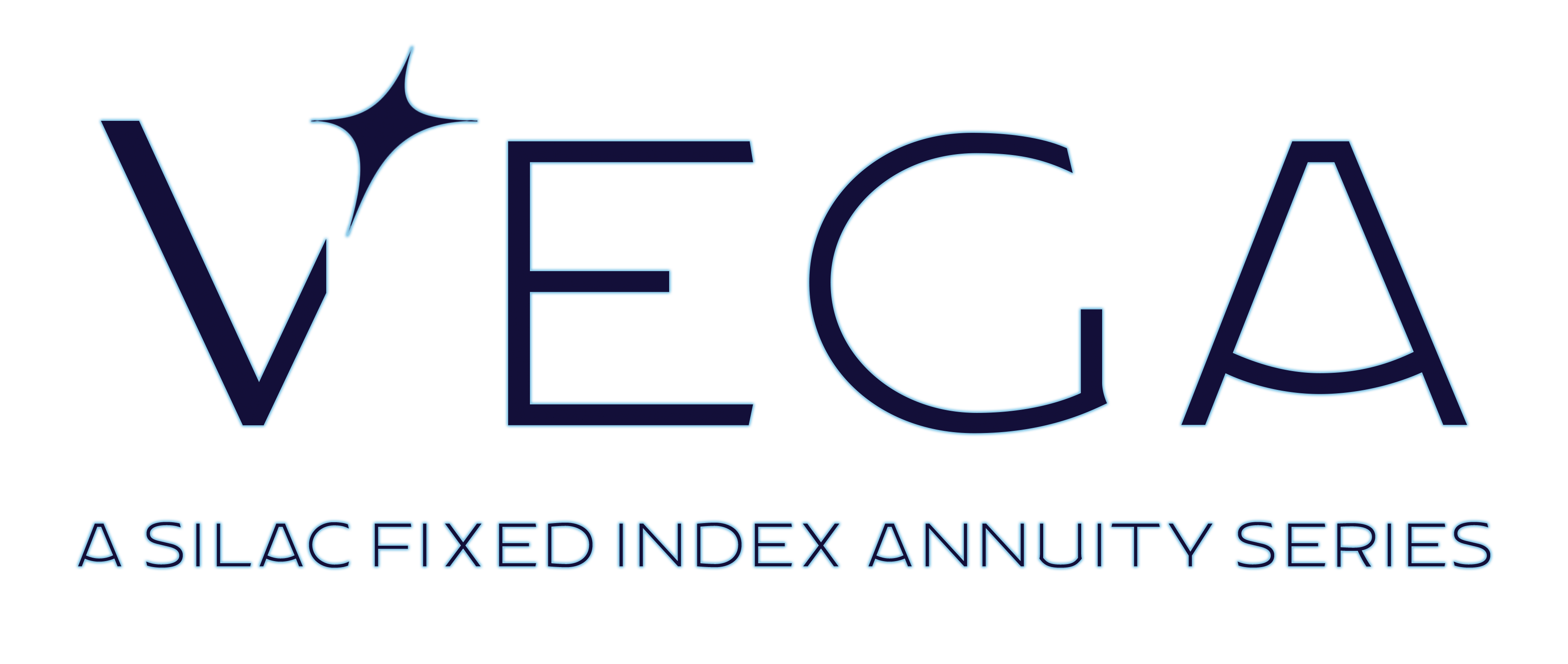 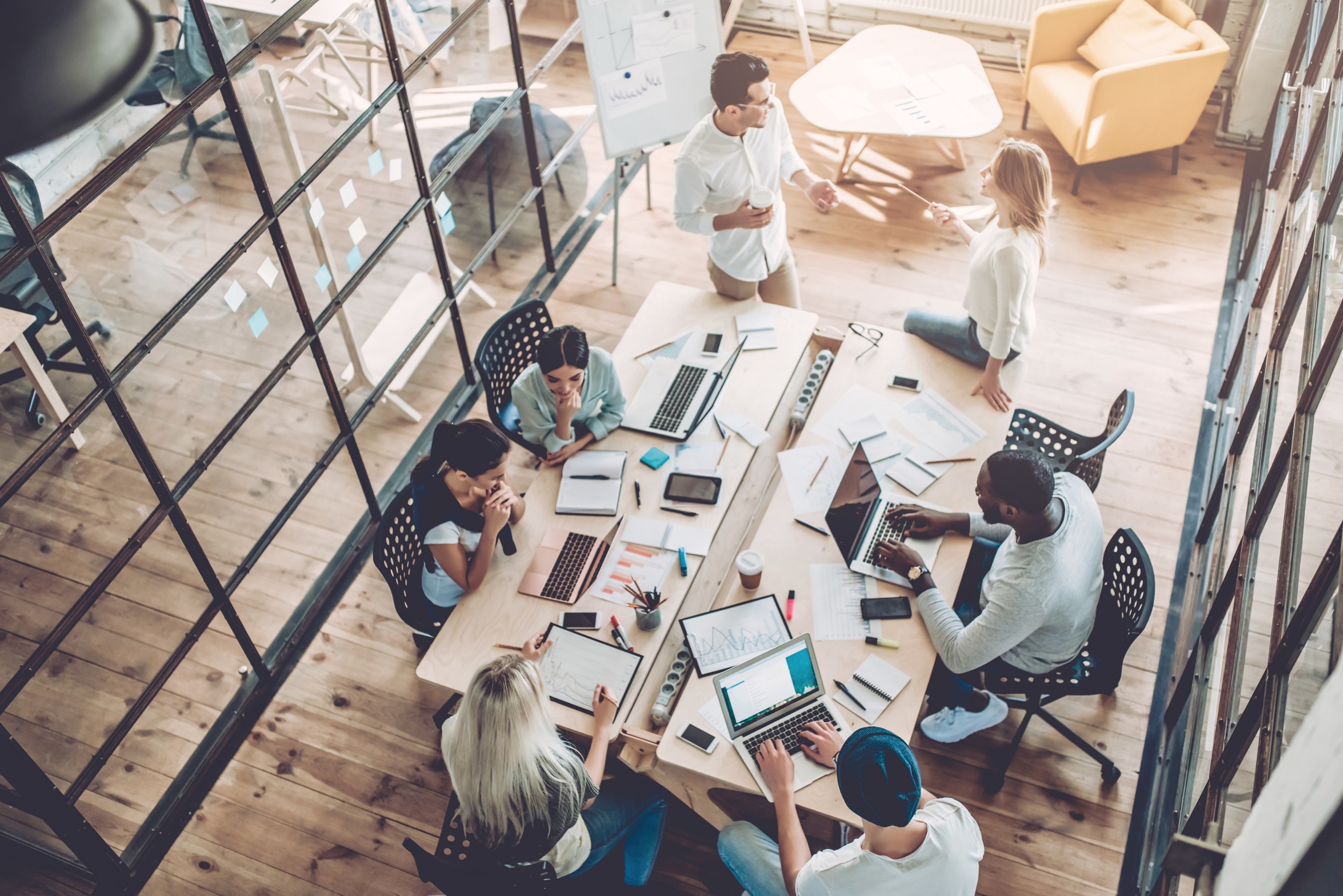 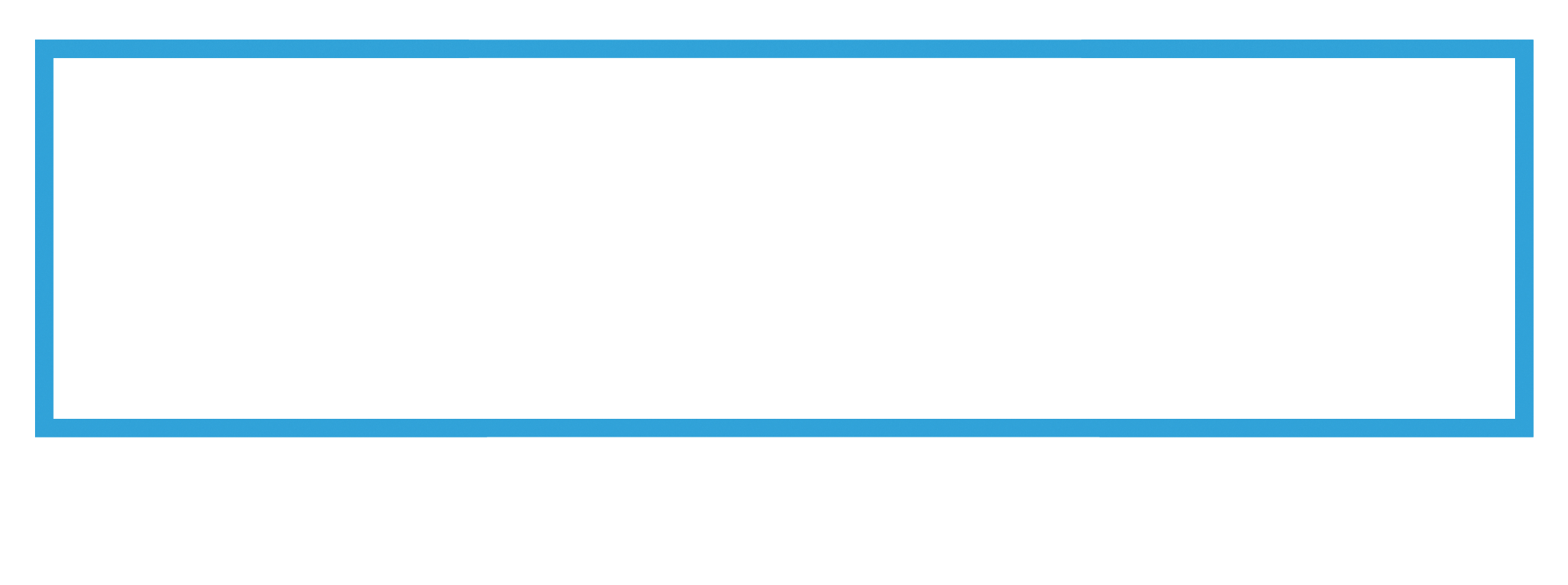 Annuity Policy Review
SILAC ANNUAL REVIEW PACK & AGENT CHEAT SHEET
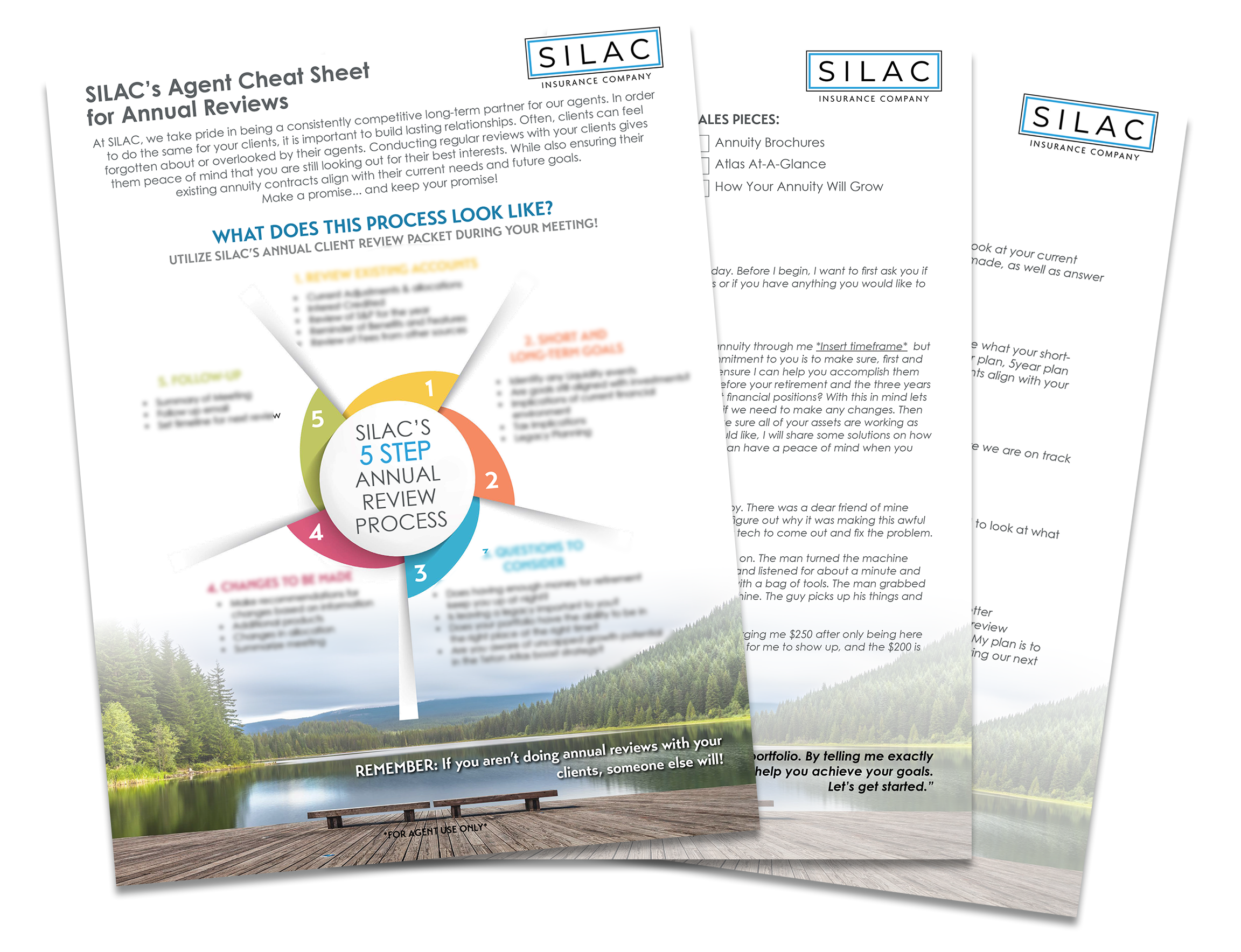 To help you decide WHEN and HOW to perform your annual reviews.
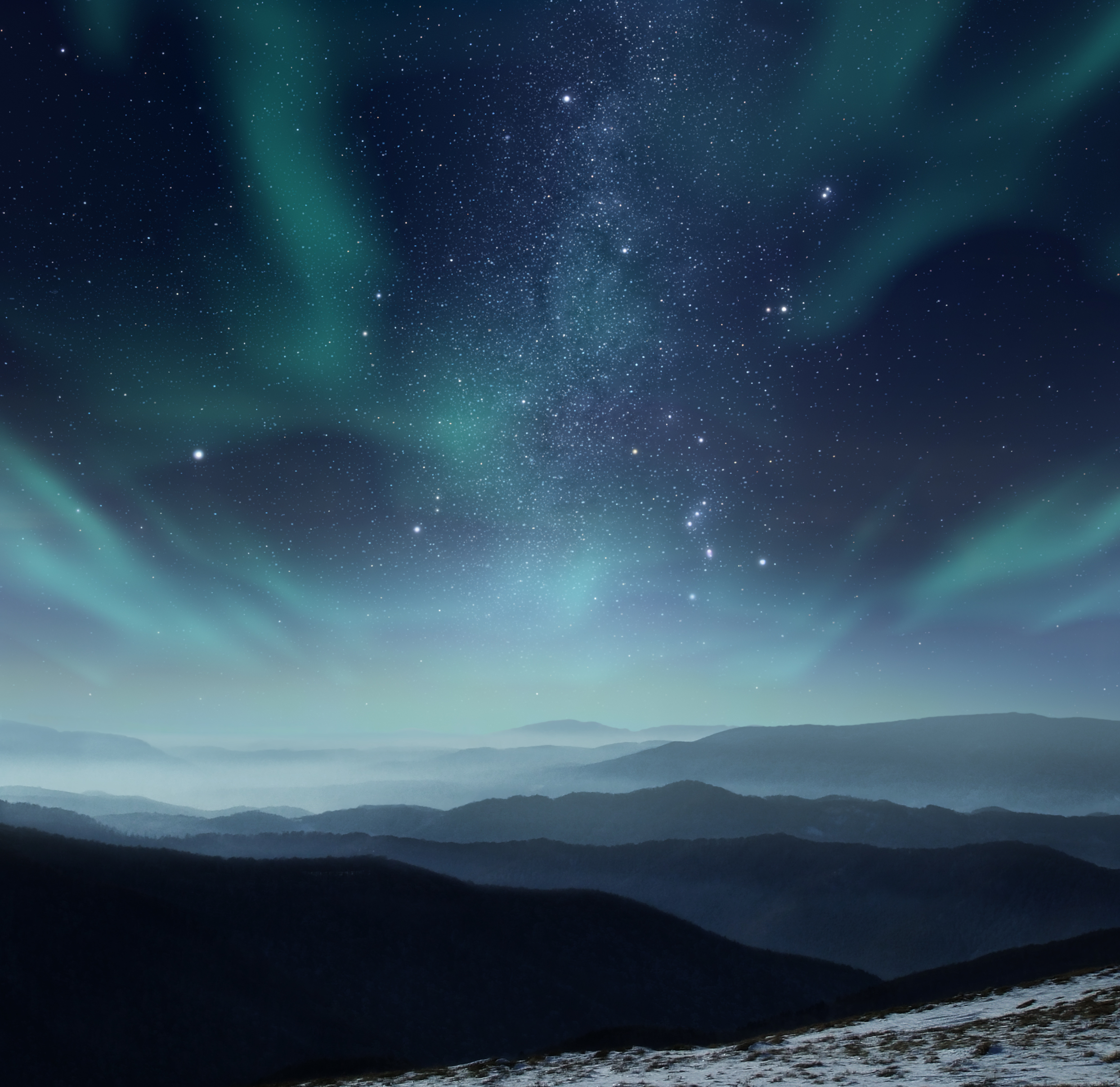 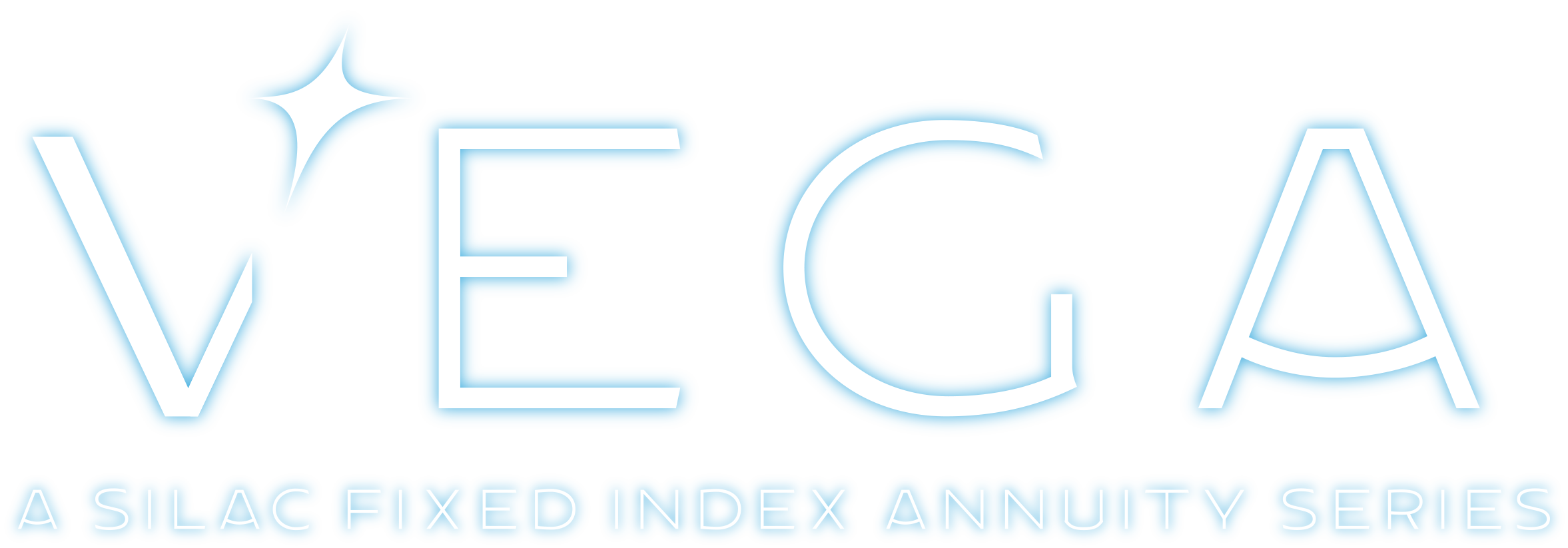 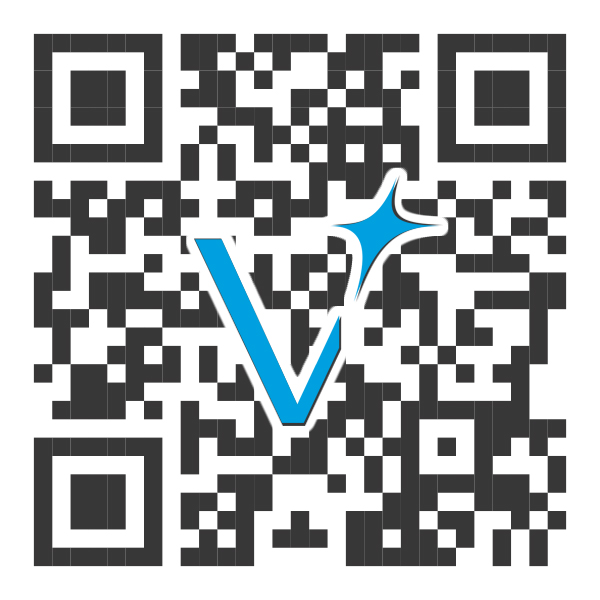 A GALAXY OF RETIREMENT OPPORTUNITIES.
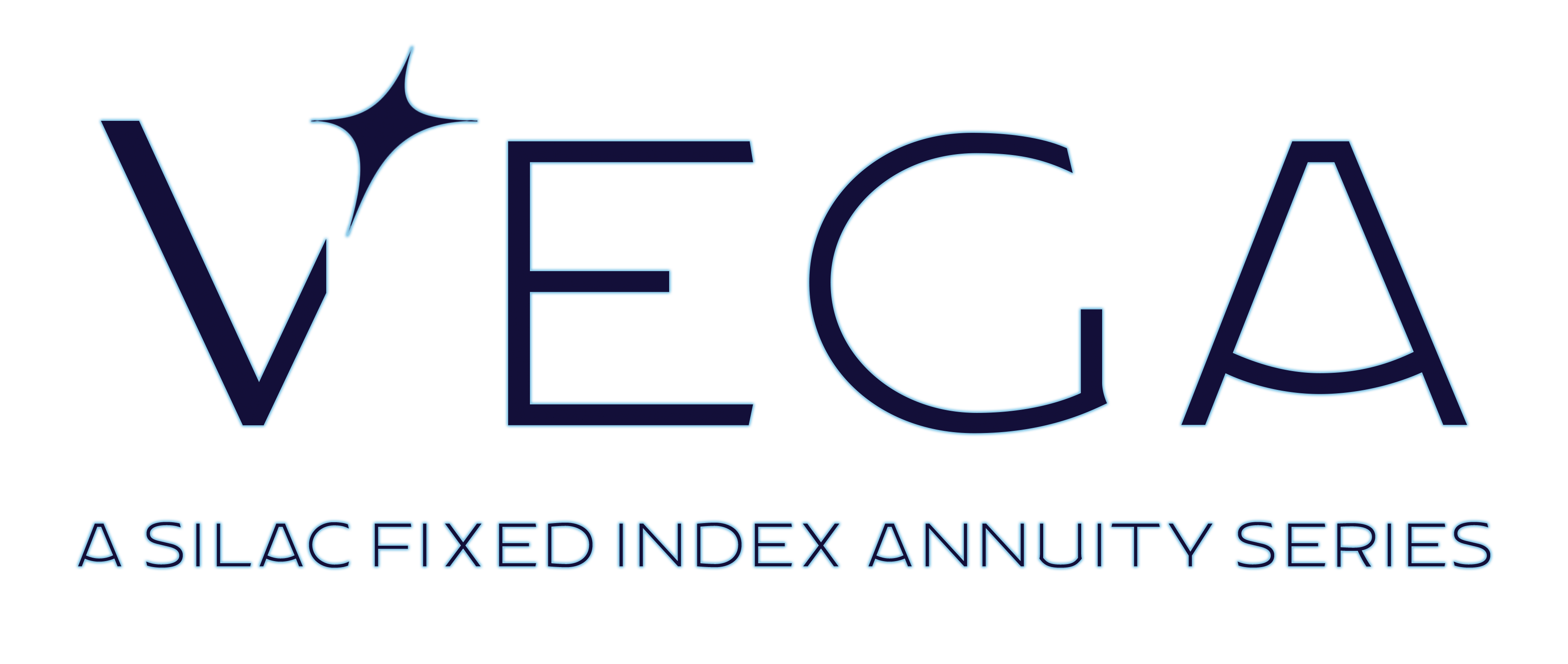 THANK YOU!
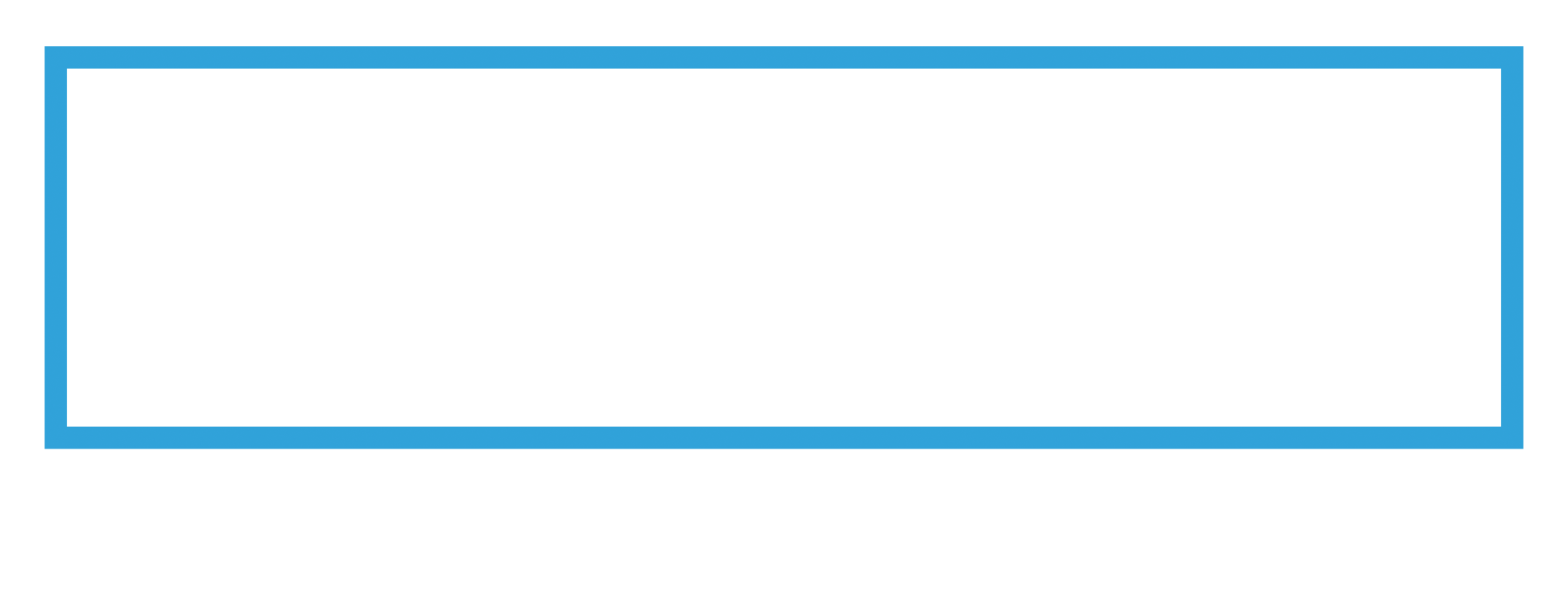